CLINICAL SUPERVISION – WHAT DOES IT MEAN?
Dr Mashbileg Maidrag, 
Consultant in Public Health, Suffolk County Council
Training Programme Director for QA HEE
Associate Lecturer, University of Cambridge

8 November 2017
Outline
Public Health training regulations
Types of supervisor 
Criteria and standards – local process

Clinical supervisor – roles & responsibilities

Summary 

Resources
Public Health Training – Regulation
GMC and UKPHR -  two main regulatory bodies 

Faculty of Public Health works to set standards & maintain the quality within the training programme

HEE/Local Education Training Boards role is to ensure the delivery of these standards
[Speaker Notes: PH training is regulated by 2 main bodies, the GMC and UKPHR. The FPH works with these 2 organisations to set standards and maintain the quality within the training programme. It is the role of HE/ Local ED training Boards to ensure the delivery of these standards.]
Types of Supervisor
FPH recognises four supervision roles http://www.fph.org.uk/uploads/Appendix%201%20-%20FPH%20Public%20Health%20Trainer%20Definitions%20JG010316.doc
Educational Supervisor
Named Clinical Supervisor
Activity Supervisor
Academic Supervisor – CS with specific academic expertise

The GMC guidance 2016 - registration of educational & clinical supervisors http://www.gmc-uk.org/education/10264.asp

Clear distinction  
ES - has responsibility for a trainee for the duration of their training
CS – has day to day supervisory responsibilities  in the workplace
[Speaker Notes: The GMC has issued guidance to set up a register for E&C Supervisors in July 2016 requiring formal processes to approve two categories of medical educators: ES and CS.in the EoE PH training programme, we have made a clear distinction between ES and CS.  Whilst the GMC will only require registration for educational and clinical supervisors, FPH recognises four supervision roles and expects minimum standards to be met and maintained in each of these four categories. The definitions for clinical and educational supervisors are consistent with the GMC definition. One person can fulfil more than one role.]
Criteria
Academy of Medical Educators Framework (2014) criteria for  Educational and Clinical Supervisors:

1. Ensuring safe and effective patient care through training
2. Establishing and maintaining an environment for learning
3. Teaching and facilitating learning
4. Enhancing learning through assessment
5. Supporting and monitoring educational progress
6. Guiding personal and professional development
7. Continuing professional development as an educator

Agreed approval criteria and process in line with the HEEoE guidance
Application process & 1:1 support through mashbileg.maidrag@suffolk.gov.uk
[Speaker Notes: The roles of educational and clinical supervisors have been set out by the GMC and require demonstration of explicit competence in 5 and 7 criteria respectively.  
Locally we have adopted this criteria and developed easy to follow document detailing the number of types of evidence which can be used to demonstrate training. Please refer to the pages within the Framework which explain each area for further information.
For those who are going through GMC appraisal you may have seen it through your PREP appraisal or the current system SARD system for accreditation and revalidation database, when you click on supervisor]
Today
48 trainees

12 locations

12 ES approved

43 approved CSs

No more than two trainees per CS for any given period
Clinical Supervisor roles & responsibilities
Oversee the education of a trainee in a placement
Ensure effective induction in location with ‘Training Lead’ (before the individual start)
Arrange work programme to achieve Learning Agreement/LOs
Supervision/review progress at regular intervals
Constructive feedback during placement (WPBAs)
Contribute to Educational Supervisor report
Sign Annual Leave records
[Speaker Notes: PH Training is based partly on an apprenticeship model of learning and teaching - with delegation of routine work, and partly on an academic model, including the study of particular problems under supervision. Learning of skills is by experience, supervisors play a key role, and the ultimate success of the programme rests on their ability to delegate appropriate work and give suitable guidance]
Arrange work programme to achieve Learning Agreement/ LOs
Being familiar with LA (assess the needs of trainee, strength, weakness)

Developing relationship with respective ES

Being familiar with LOs sign off requirements and facilitate the process for it (partial and full)

Balancing organisational work and trainee LOs priorities

Maximising opportunities for trainees to learn/practice skills in 
Management and Leadership, Commissioning, Budget management etc
[Speaker Notes: This process should start from the time]
Supervision and feedback
Supervision 
Tailor the level of supervision to the competence, confidence and experience of their trainee
Regular 1:1s with a trainee
Work progress review vs developmental session 
Trainer’s meeting – triangulate

Constructive feedback
Reflective practice
WPBAs – Case based discussion, Direct observation form etc
[Speaker Notes: Reflective – from GMC point of view the most safest practitioners are those who are willing to learn, reflect on, and change practice when needed.]
Summary
Regulated by GMC, UKPHR

Faculty set standards

HEEoE responsible for delivery

CS plays a key role
[Speaker Notes: So in order to achive this]
Resources
Public Health Case Based Discussion (CbD) Form
Clinical and project supervisor views and comments on progress of registrar milestones/work
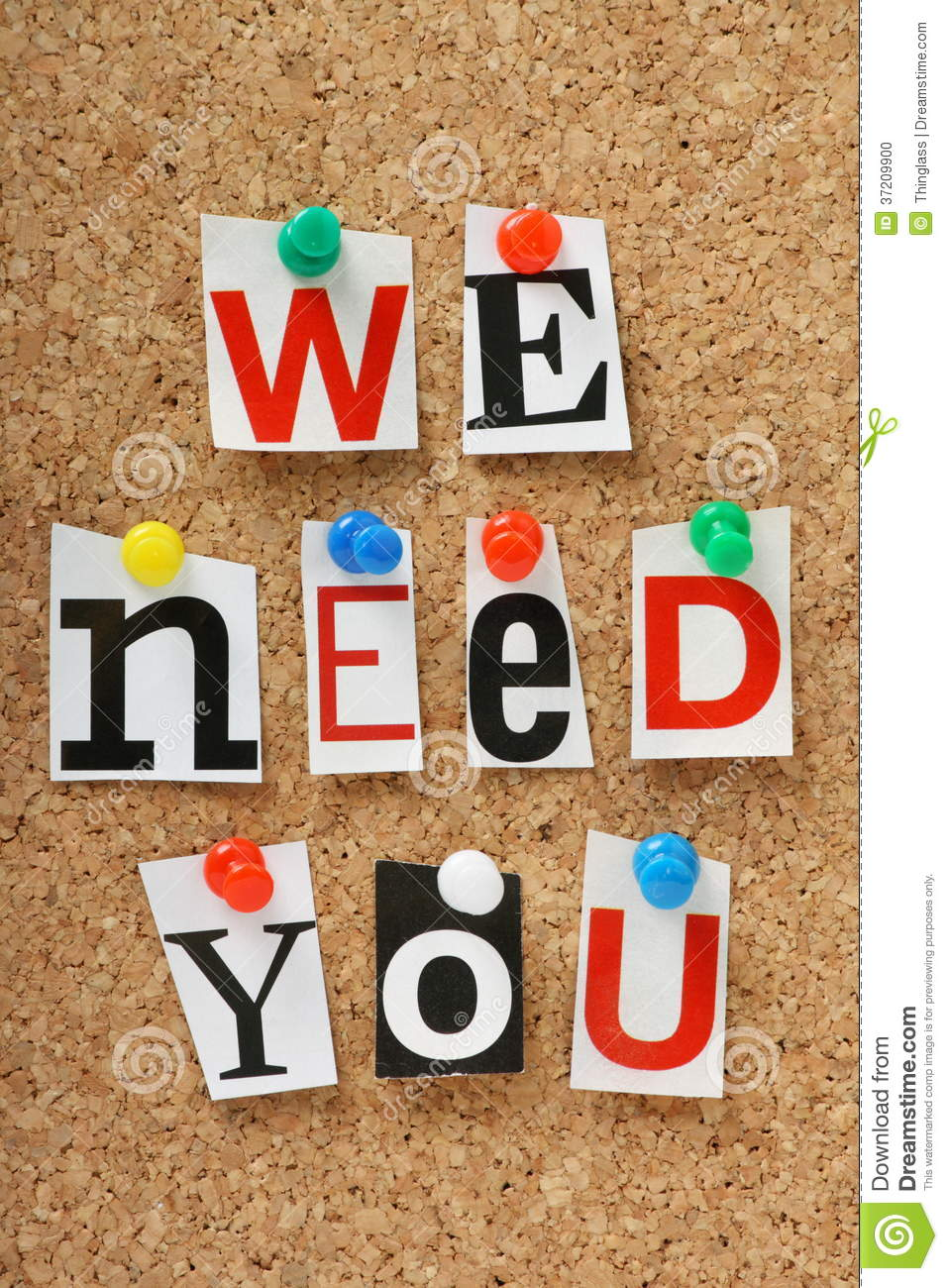